Individual in Society
Our 8th Grade theme
INDIVIDUAL
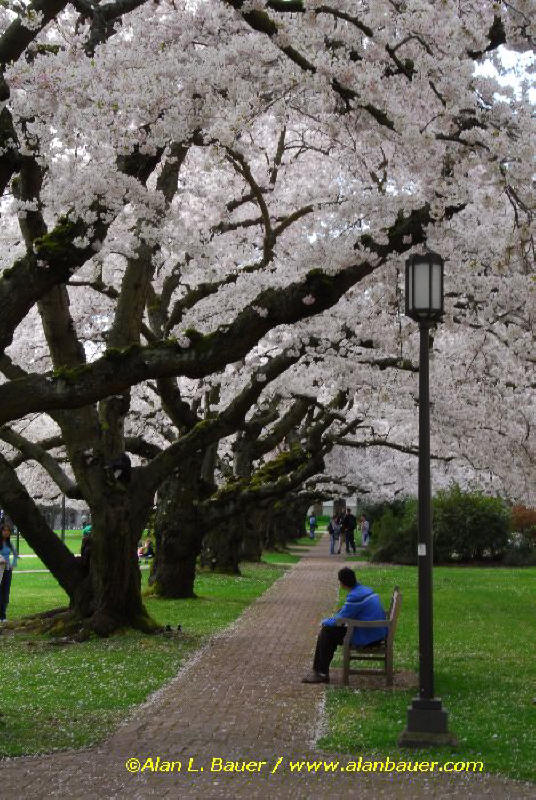 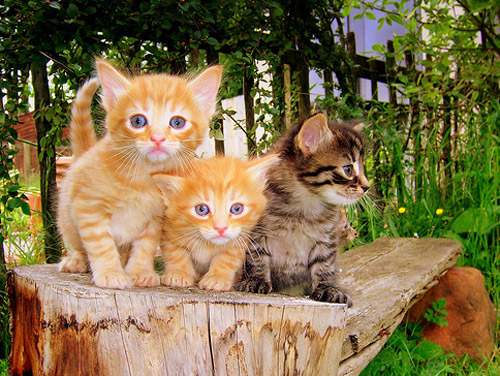 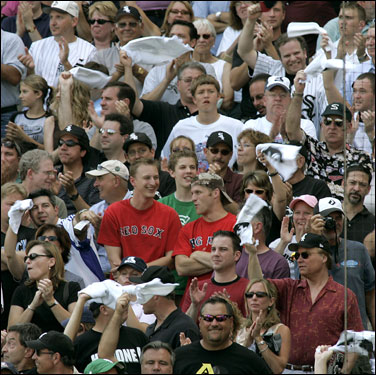 SOCIETY
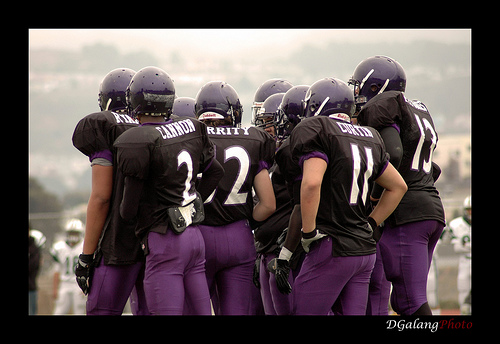 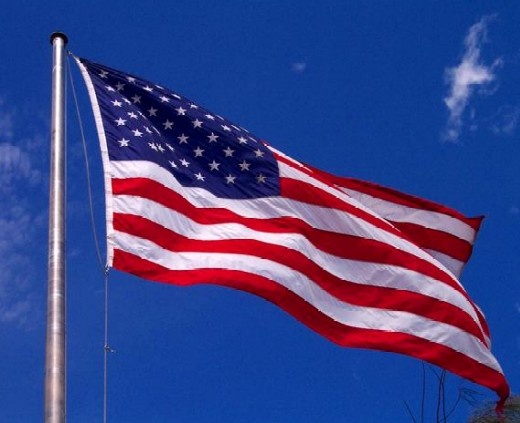 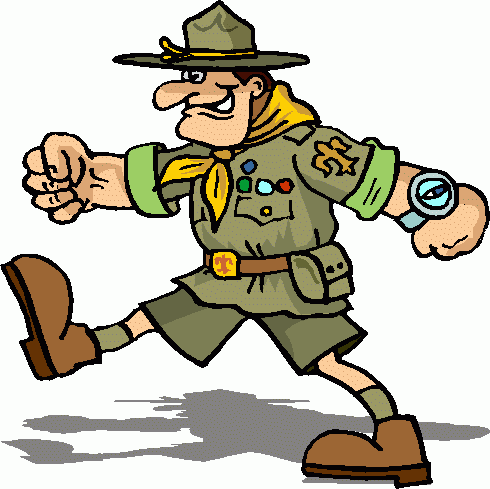 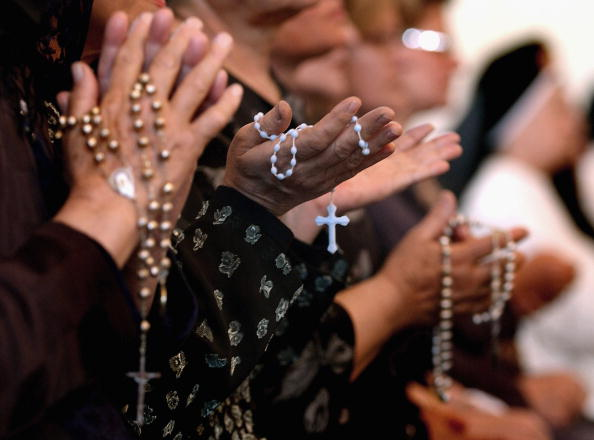 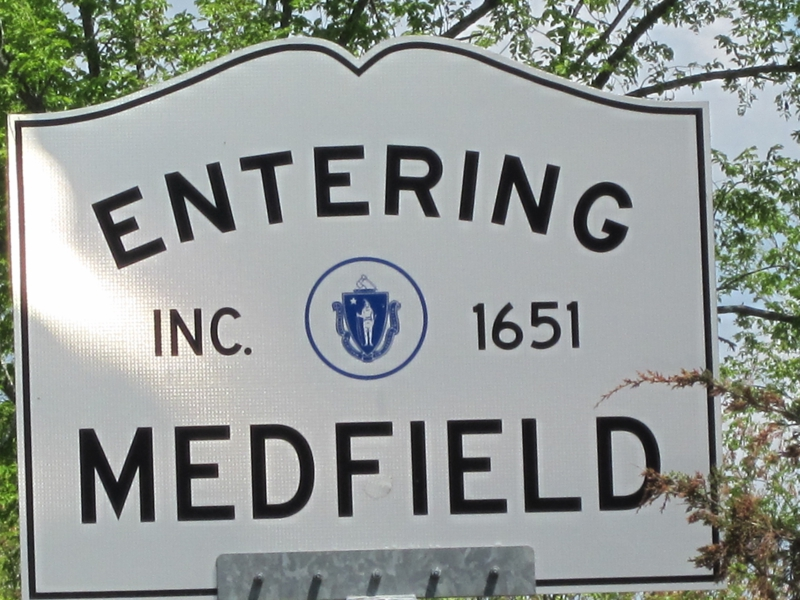 COMMUNITY
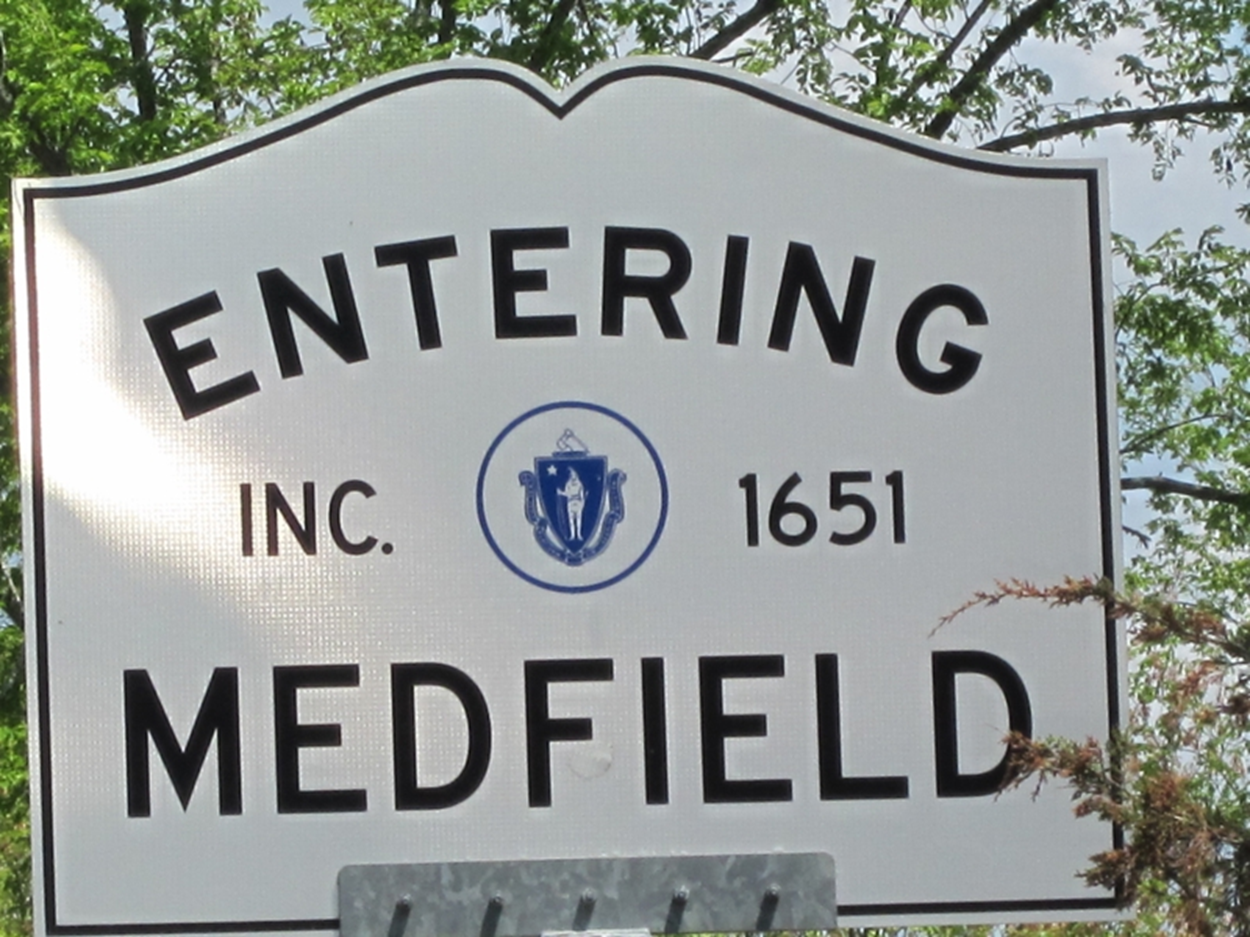 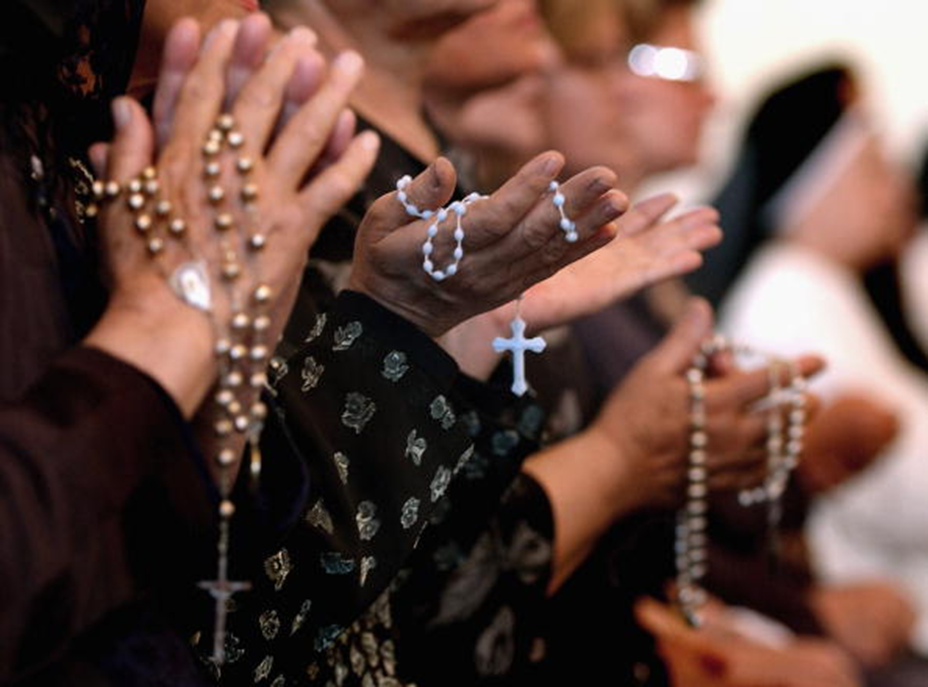 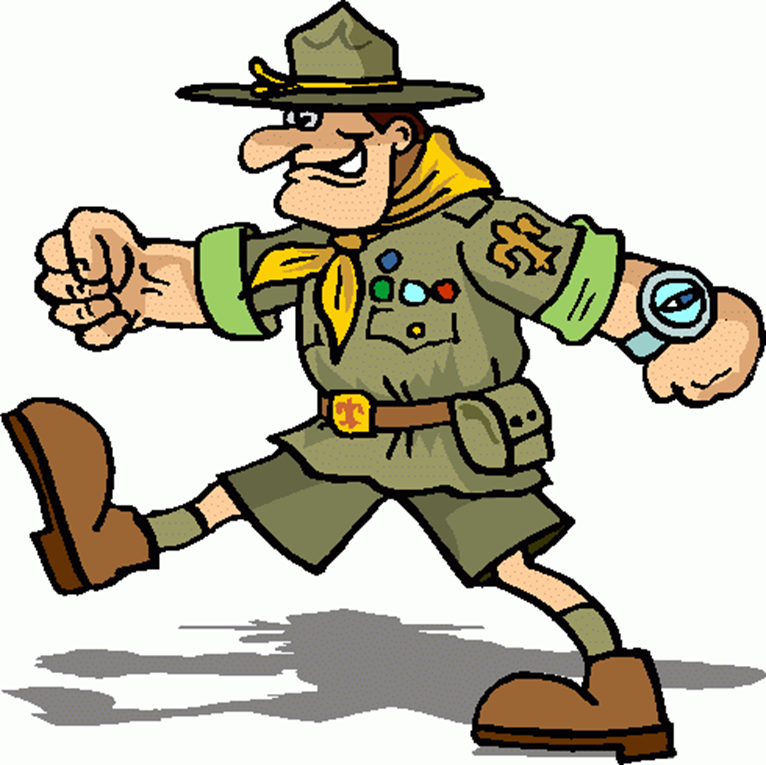 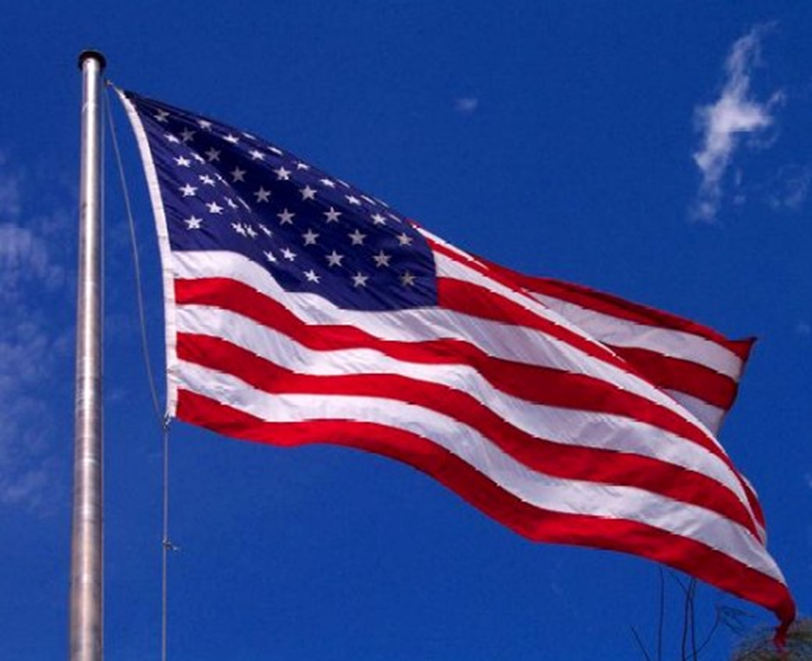